Keep people safe
By Ebony JACK STUART.
The chavler was waking down the road and some men came to beat him up.
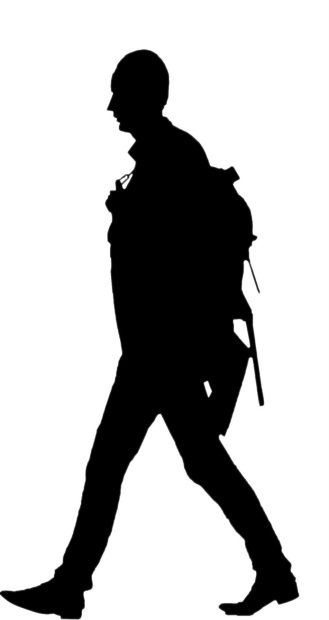 They robd him and ran away leavd him half dead on the road.
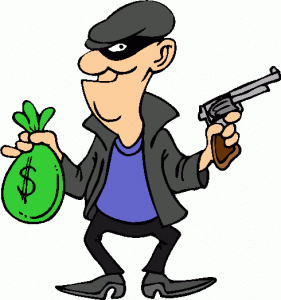 The first man came was a preest he eggnord him.
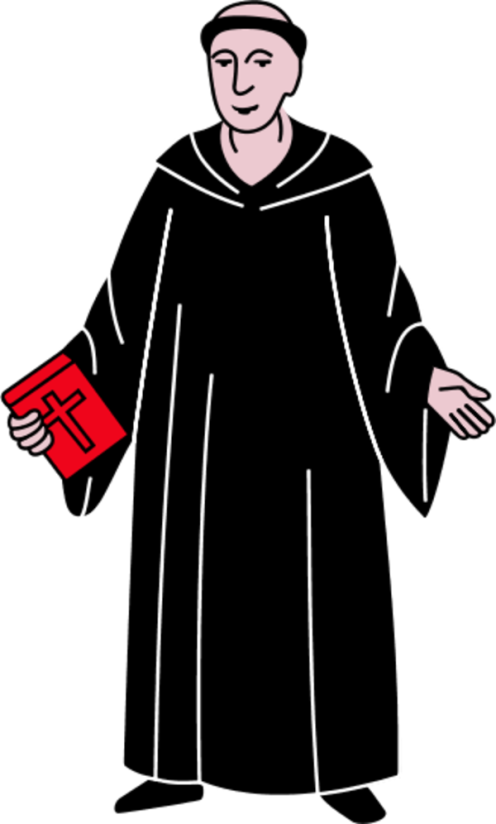 The second man was a lawyer and he ignored him too.
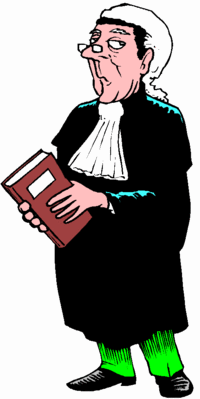 The next man helpt him he cleand him up.
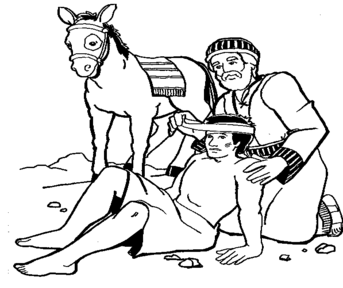 He whent to the nearist howtel he said pleas look after this man.
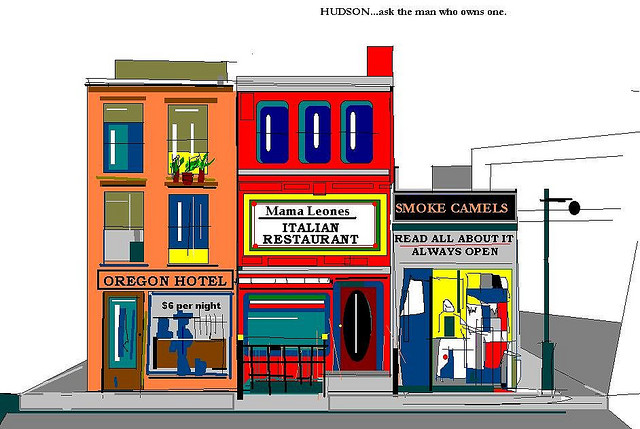